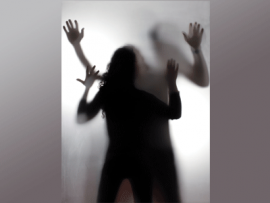 ЗАПОБІГАННЯ НАСИЛЬСТВУ В СІМ’Ї
Мета навчальної дисципліни полягає у формуванні у здобувачів розуміння про основні фактори, що спричиняють чи обумовлюють сімейне (домашнє) насильства, а також засвоєння знань про існуючі механізми запобіжної діяльності та застосування їх на практиці.
Основними завданнями вивчення курсу «Запобігання насильства у сім’ї» є: 
формування загального уявлення про гендерні стереотипи та ролі культурних традицій, релігійних звичаїв в збереженні стійкості насильства в сім'ї;
визначення факторів, що сприяють існуванню насильства в сімейних відносинах;
розгляд основних показників насильства в сім’ї;
надання характеристики особи, яка вчиняє сімейне насильство;
визначення основних напрямків і методів запобігання насильству в сім’ї.
ТЕМАТИКАТема 1. Злочинність у сімейно-побутовій сфері
Сімейно-побутових відносин. Малі побутові соціальні групи. Поняття та ознаки сімейно-побутового злочину. Місце і роль сімейно-побутових відносин в системі держава-суспільство. Класифікація сімей за ступенем криміногенного неблагополуччя. Проблеми класифікації сімейно-побутовий злочинності. Причини і умови насильства в сім'ї. Втрати особистості, сім'ї та суспільства в результаті насильства в родині. Поняття «насильство в сім'ї». Поняття фізичного, психічного і сексуального насильства в сім’ї.
Тема 2. Історичний аспект і сучасний стан насильства в сім’ї
Гендерний характер насильства в інститутах шлюбу (держави стародавнього світу, середньовіччя та раннього капіталізму). Вплив релігії на інститут шлюбу. Світове жіночий рух за рівні права і можливості.  Радянський період і його вплив на розподіл гендерних ролей в родині. Криза патріархального шлюбу і криміналізація насильства в сім'ї. Сучасна гендерна статистика насильства в сім'ї.
Тема 3. Мотивація злочинної насильницької поведінки і криміногенно-конфліктна ситуація у сфері сімейно-побутових відносин
Потреби і інтереси особистості, їх вплив на формування мотивації. Основні види мотивів злочинної поведінки людей. Поняття та ознаки криміногенної конфліктної ситуації. Зміст криміногенної конфліктної ситуації. Класифікація криміногенних конфліктних ситуацій. Проблеми запобігання криміногенним конфліктним ситуаціям в побутових групах.
Тема 4. Особливості осіб, які вчиняють насильницькі злочини у сімейно-побутовій сфері
Поняття структури особистості і її елементів. Класифікації типів особистості злочинця. Кримінологічне вивчення особистості злочинця. Вплив виховання в сім'ї на формування особистості злочинця. Дозвільні групи і шкільне виховання. Соціально-демографічна характеристика осіб, які вчиняють насильницькі сімейно-побутові злочини.
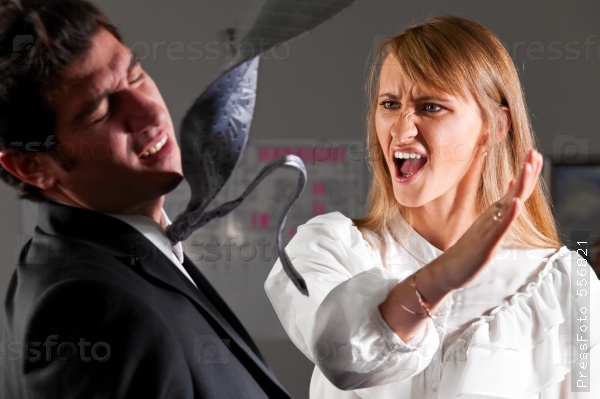 Тема 5. Формування особистості «домашнього насильника»
Визначення потреб людини. Шляхи формування насильника. Роль хворих сімейних відносин у формуванні особистості насильника. Конфлікт - конфліктна ситуація - криміногенна конфліктна ситуація: як розірвати небезпечний ланцюг. Соціальний портрет сімейного насильника.
Тема 6. Психологія жертви насильства в сім’ї
Випадки насильства в сім'ї. Психологія жертви злочинів в сімейній сфері. Поняття «залежний член сім'ї». Особливості осіб, які постраждали від насильства в сім'ї. Існуючі соціальні послуги з надання допомоги постраждалим від насильства в сім'ї.
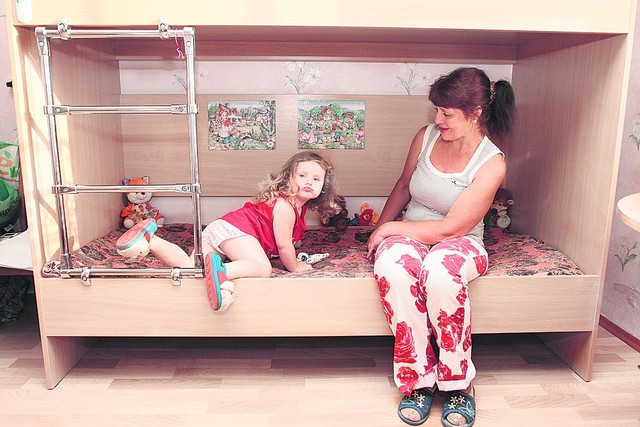 Тема 7. Заходи запобіжної діяльності у сфері сімейних відносин (міжнародний та національний досвід)
Міжнародно-правові акти в сфері запобігання насильства в сім'ї. Проблеми законодавчого забезпечення запобігання насильства в сім'ї (конституційні положення, кримінальне та цивільне законодавство). Необхідність спеціального закону щодо запобігання насильства в сім’ї. Закон України «Про попередження насильства в сім'ї». Діяльність соціальних служб - кризових центрів і притулків для постраждалих від насильства в сім'ї. Громадська ініціатива щодо запобігання насильства в сім'ї. Організація координованого відгуку на насильство в сім'ї. Компетенція правоохоронних органів і державних установ відповідно до Закону України «Про попередження насильства в сім’ї». Механізм захисних приписів. Рекомендації щодо поліпшення роботи правоохоронних органів у сфері запобігання насильству в сім’ї. Діяльність громадських організацій - груп самопідтримки щодо запобігання насильству в сім'ї. Роль громадських організацій у формуванні відновлювального правосуддя. Рекомендації щодо поліпшення запобіжної діяльності громадських організацій. Побудова сучасної системи реагування на насильство в сім'ї.
Тема 8. Гендерні аспекти формування девіантної поведінки у сімейних відносинах
Гендерна кримінологія. Гендерна кримінофамілістика. Гендерні стереотипи, які існують у сфері сімейно-побутових відносин. Гендерна нерівність. Фактори, що сприяють злочинній поведінці у сім’ї. Однокар’єрні та двокар’єрні сім’ї.
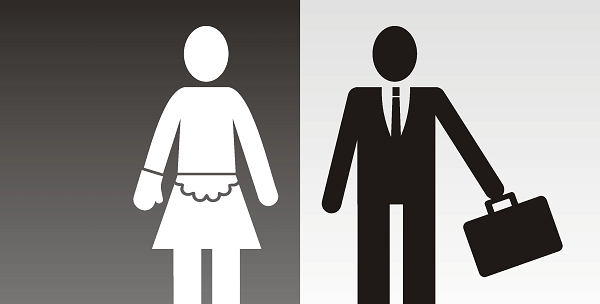